Innra mat í skóla- og frístundastarfi, fyrri hluti: Innra mat og mikilvægi þess
Unnið fyrir Reykjavíkurborg 2018
Sigríður Sigurðardóttir
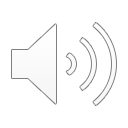 Ytra mat – innra mat
Ytra mat
Utanaðkomandi aðilar bera ábyrgð á og framkvæma matið
Innra mat
Innanbúðarfólk ber ábyrgð á og framkvæmir matið
Niðurstöður rannsókna sýna mikilvægi áherslu á innra mat
OECD 2013, Synergy for better learning
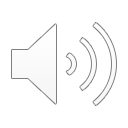 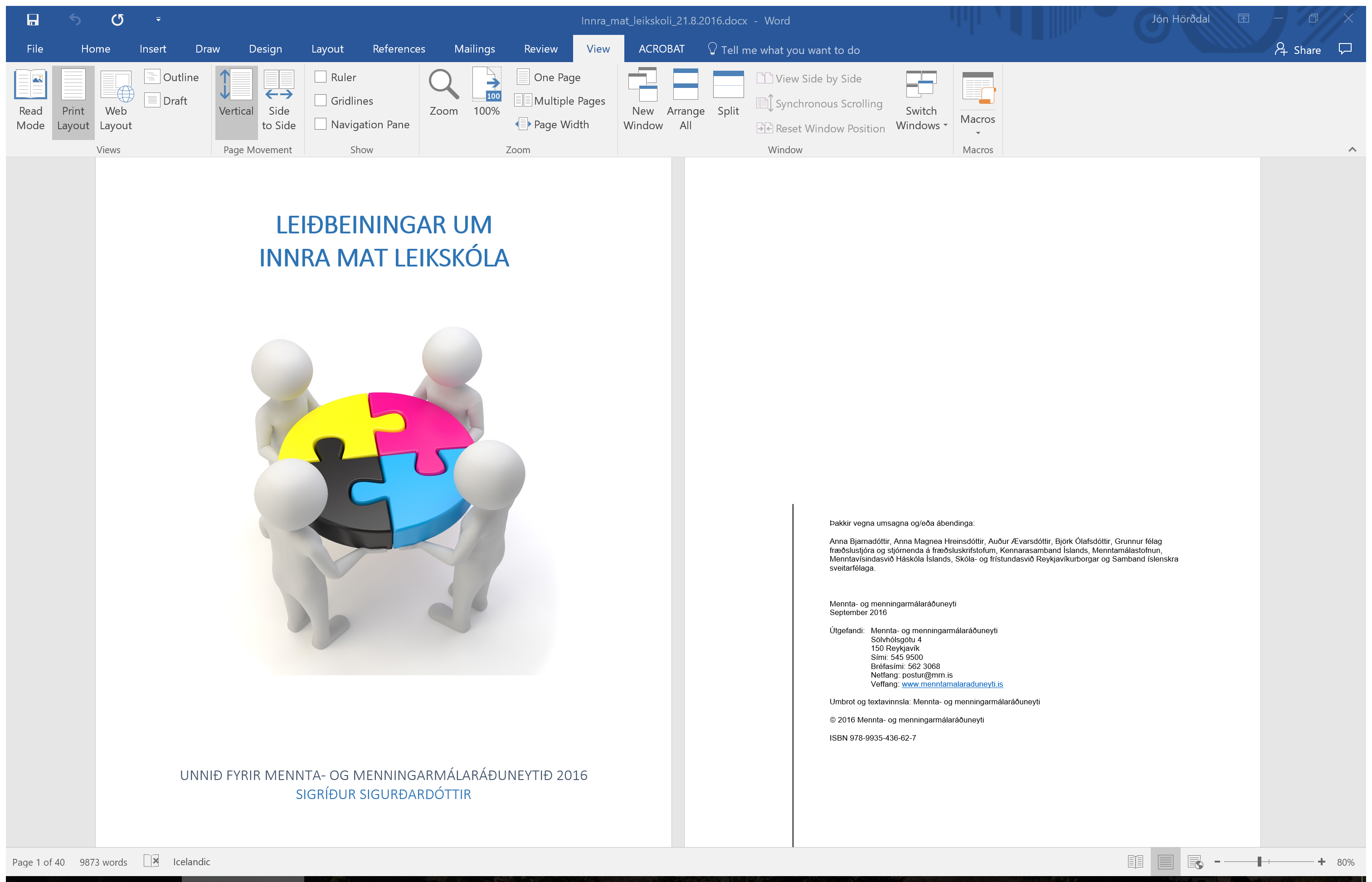 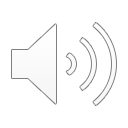 Efnistök
Af hverju innra mat?
Hvað er innra mat?
Skilgreining á innra mati
Viðmið fyrir innra mat
Hvernig framkvæmum við innra mat?
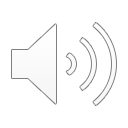 [Speaker Notes: Hér mun ég fjalla um efnistökin í fyrirlestrinum.]
Af hverju innra mat?
Vel þróða innra mat leiðir af sér:
Aukin gæði náms og starfs og betri árangur
Eflingu fagmennsku og styrkingu lærdómssamfélags
Betri upplýsingagjöf og innra eftirlit
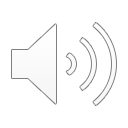 [Speaker Notes: Hér mun ég fara í rökin fyrir innra mati.]
Skilgreining á innra mati
Innra mat er fagleg ígrundun og greining á gögnum um starfið þar sem mat er lagt á hversu vel tekst að ná þeim gæðum og þeim árangri sem stefnt er að út frá fyrirfram ákveðnum viðmiðum. Matið gerir skólum, frístundaheimilum og félagsmiðstöðvum kleift að kynnast starfi sínu vel og að finna bestu leiðirnar til umbóta fyrir börn, unglinga og nemendur. Unnið er út frá eftirfarandi spurningum:	 
Hversu vel stöndum við okkur?
Hvernig vitum við það?
Hverjir eru okkar styrkleikar og hvaða þætti þurfum við að bæta?
Hvað þurfum við að gera til að verða enn betri?
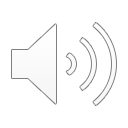 Viðmið um innra mat
Viðmið um innra mat eru fengin úr aðalnámskrám leik- og grunnskóla og viðmiðum um gæði skóla og frístundastarfs hjá Reykjavíkurborg. Þau segja til um hvernig innra mat á að vera:
Kerfisbundið
Markmiðsbundið
Samstarfsmiðað 
Samofið daglegu starfi
Byggt á traustum gögnum
Greinandi og umbótamiðað
Opinbert
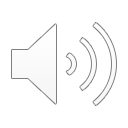 Kerfisbundið
Metið er eftir fyrirframákveðnu kerfi
Þið lýsið ykkar matskerfi í skólanámskrá/aðgerðaáætlun:
Langtímaáætlun til nokkurra ára þar sem fram kemur hvenær helstu þættir starfsins eru metnir
Nánari lýsing á matinu, gott að huga að fjölbreyttri gagnaöflun
Nákvæm matsáætlun fyrir skólaárið
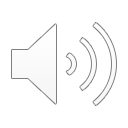 Markmiðsbundið
Skólar/frístundaheimili/félagsmiðstöðvar setja sér markmið - innra mat er tæki til að skoða hvernig gengur að vinna að markmiðunum
Til að auðvelda matið er metið út frá viðmiðum um árangur
Í matsáætlun fyrir skólaárið þarf að gera grein fyrir tenglsum við þau markmið sem verið er að meta
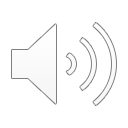 Samstarfsmiðað
Fulltrúar allra hagsmunahópa koma að því að skipuleggja innra mat – matsteymi
Innra mat byggist á samræðu og ígrundun og hvetur þannig til samstarfs
Þegar gagna er aflað er leitað til allra hagsmunahópa; barna/unglinga/nemenda, starfsfólks og foreldra
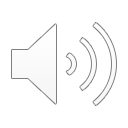 Samofið daglegu skólastarfi
Matið fer fram á deildum, í kennslu, í daglegu starfi á frístundaheimili/félagsmiðstöð, á fundum og í öðru skipulögðu starfi
Matið er reglulegur og fastur þáttur í starfinu
Matið nær til allra helstu þátta starfsins
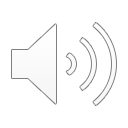 Byggt á traustum og viðeignandi gögnum
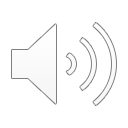 Byggt á traustum og viðeigandi gögnum frh.
Umræða um viðfangsefni og hvernig best sé að afla gagna og frá hverjum fer fram í matsteymi:
Hvaða upplýsingar gefa besta mynd?
Hvert er best að leita?
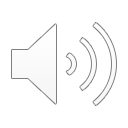 Greinandi og umbótamiðað
Gögn greind með ígrundun og samvinnu í hópum og matsteymi
Gögn greind í styrkleika og tækifæri til umbóta
Áætlun gerð um umbætur og henni fylgt eftir
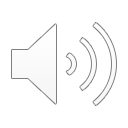 Opinbert
Áætlanir birtar í skólanámskrá/starfsáætlun/aðgerðaáætlun á heimasíðu
Greinargerð um helstu niðurstöður og umbótaáætlun birtar á heimasíðu
Gott að hafa hlekk á heimasíðu þar sem allt er viðkemur innra mati kemur fram
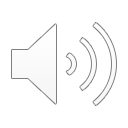 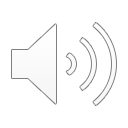